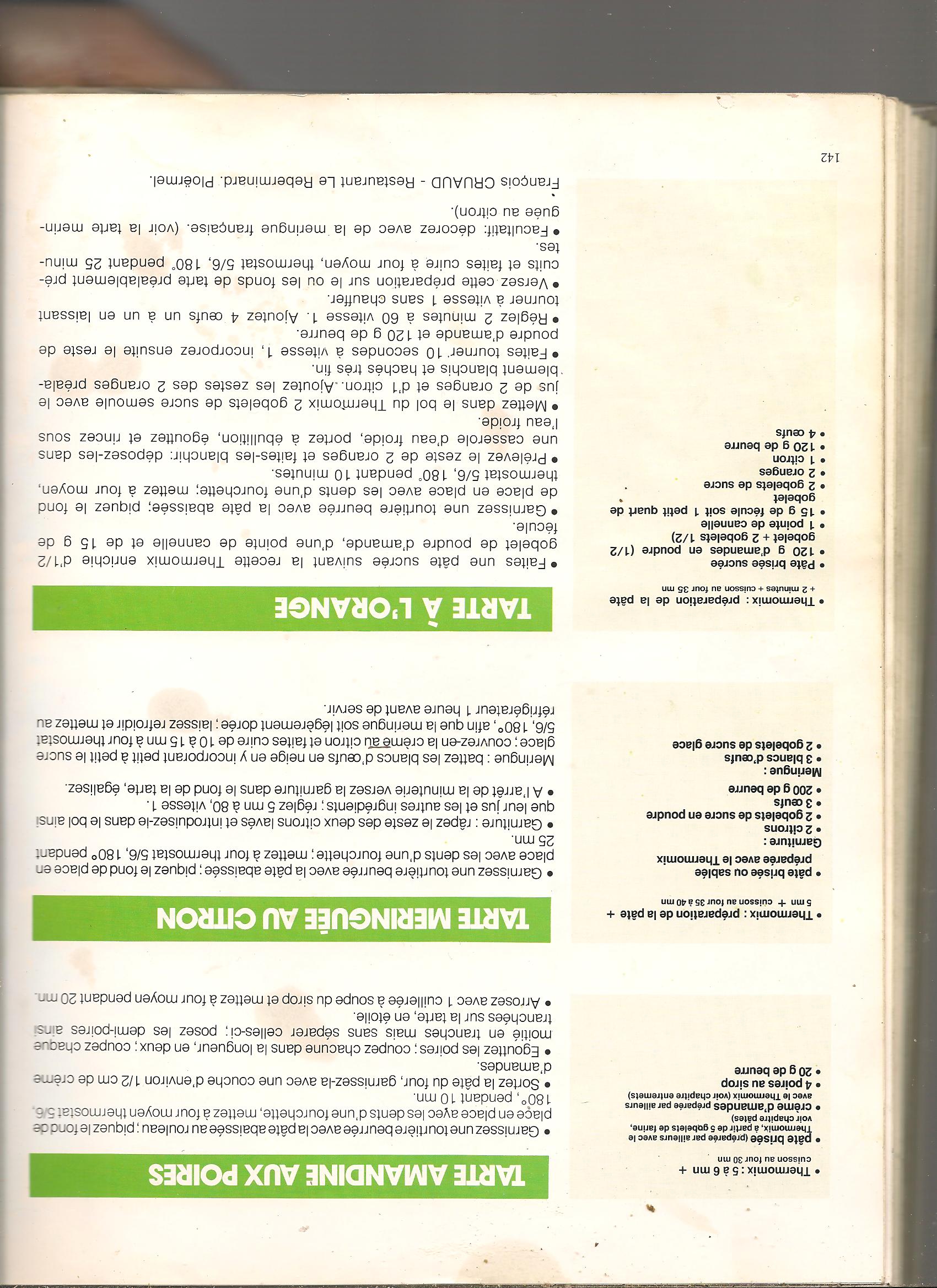 A SAVOIR :Farine : 1 gobelet de farine correspond à 60 grSucre poudre : 1 gobelet de sucre à 100 grSucre glace : 1 gobelet correspond à 70 grEau, lait : 1 gobelet correspond à 1 dl